Hymns for Worship at Woodmont
407- He Leadeth Me
589- As the Deer
152- By Christ Redeemed
454- Let the Beauty of Jesus be Seen
287- There’s a Fountain Free
19s- Sanctuary
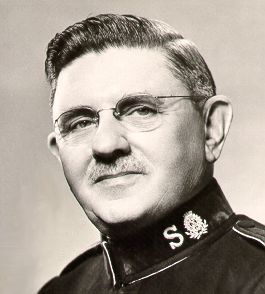 Let the Beauty of Jesus 
be Seen
By
Albert Orsborne
c. 1916
1886-1967
v. 2-4 Added by 
George L. Johnson 
1934
Let the Beauty of Jesus be Seen by Albert Orsborne
"Let the beauty of Jesus be seen in me, 
(Pr. 31:30; Isa. 53:2; 2 Cor. 5:16-17; Gal. 2:20)
All His wonderful passion and purity;
(Matt. 9:35-38; 18:11; 1 John 3:2-3)
May His Spirit divine All my being refine, 
(Eph. 5:19; 1 Cor. 6:9-11)
Let the beauty of Jesus be seen in me.“
(1 Pet. 3:1-7; 2 Tim. 2:22)
[Speaker Notes: Refine- “to purify from what is coarse, vulgar, or debasing; make elegant or cultured.” (AHD)]
Let the Beauty of Jesus be Seen by George Johnson
"When somebody has been so unkind to you,
(Matt. 5:10-12) 
Some word spoken that pierces you through and through,
(Matt. 5:22)
Think how He was beguiled, Spat upon and reviled;
(Matt. 27:29-31; 1 Pet. 2:21-25) 
Let the beauty of Jesus be seen in you.“
(1 Peter 3:9-12)
[Speaker Notes: Remember how He was beguiled. Some have objected to this stanza because one definition of "beguile" is "to mislead by guile, deceive," and they say that Jesus was not deceived. However, another definition is "to deprive by deceit, cheat," and Jesus was certainly cheated out of His rightful judgment by men who deceived others with their lies, yet he opened not His mouth to lash out in anger when He was spat upon and reviled:  Words that pierce calling someone worthless: profane, idiot, moron, stupid, hate monger, homophobic,]
Let the Beauty of Jesus be Seen by George Johnson
"From the dawn of the morning to close of day, 
(Luke 9:23)
In example, in deeds, and in all you say,
(Col. 3:16-17)
Lay your gifts at His feet, Ever strive to keep sweet, 
(Rev. 1:17; 2 Cor. 2:14-16; 1 Pet. 3:1-5)
Let the beauty of Jesus be seen in you.“
(1 Tim. 4:12)
Hymns for Worship at Woodmont
407- He Leadeth Me
589- As the Deer
152- By Christ Redeemed
454- Let the Beauty of Jesus be Seen
287- There’s a Fountain Free
19s- Sanctuary